Kort presentation av  

Plan B 4.0
 Uppdrag: rädda civilisationen!
  
av Lester R. Brown
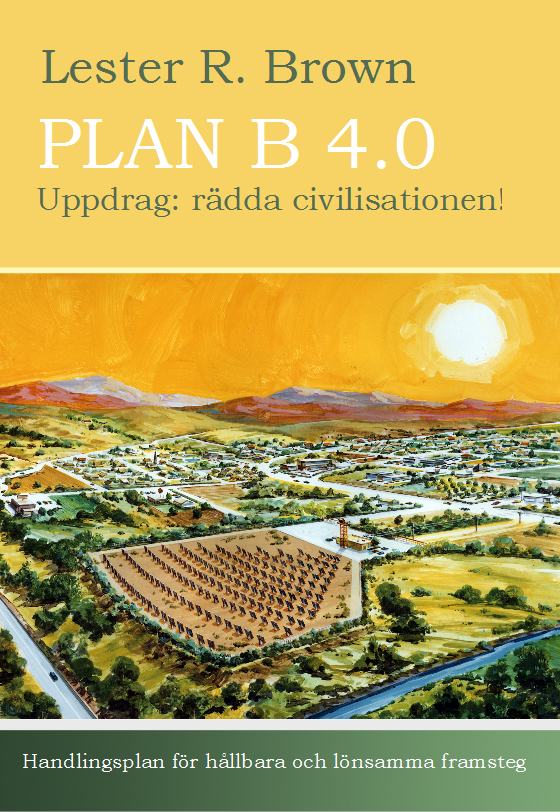 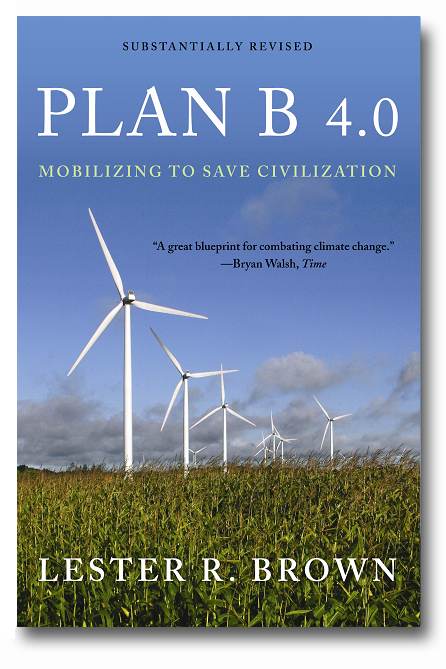 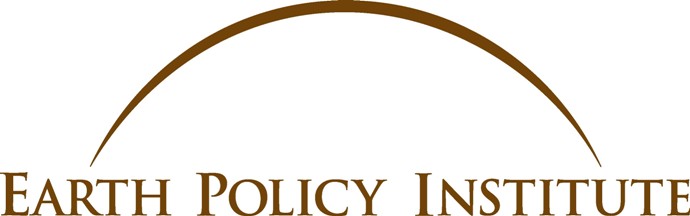 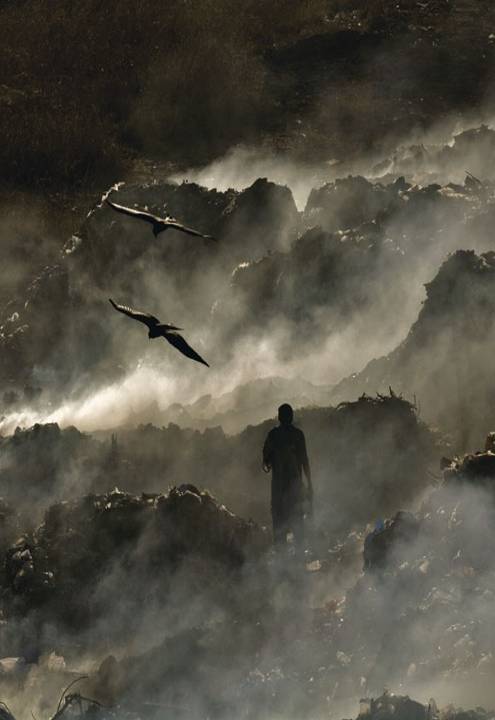 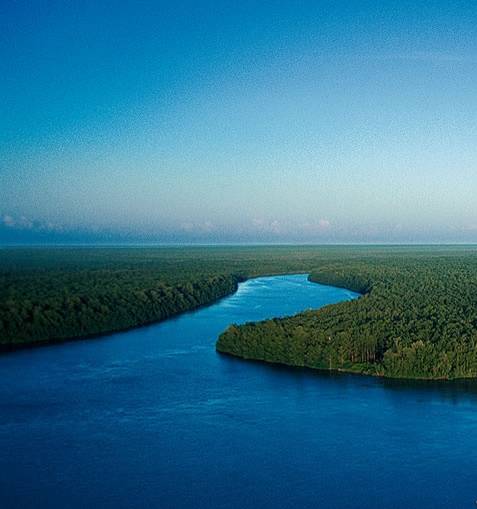 Huvuddrag
Hög tid för Plan B
Civilisationen är illa ute
Plan B har fyra mål
Hungern brer ut sig
Stabilisera folkmängden och utrota fattigdomen
Livsmedelspriserna ökar snabbt
Återställa jordens ekologiska system
Hur hamnade vi här?
Matbristens geopolitik
Plan B-budgeten
Hotande påfrestningar
Stabilisera klimatet
Maten – den svaga länken?
Koldioxidskatt
Alle man på däck!
Sönderfallande stater
Hoppfulla exempel
Omslagspunkter
Photo Credit: Yann Arthus-Bertrand
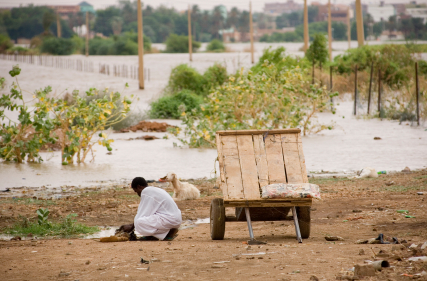 Hungern brer ut sig
Hungern och undernäringen i världen minskade under senare delen 1900-talet – men efter att ha sjunkit till 825 miljoner i mitten av 1990-talet började antalet hungriga öka igen och nådde 915 miljoner år 2008.
År 2009 hade antalet passerat 1 miljard.
Om vi fortsätter som hittills ifråga om jordbruk, befolkning och energi kommer minst 1,2 miljarder att vara hungriga år 2015.
Photo Credit: iStockPhoto / Claudia Dewald
Snabbt stigande matpriser
Åren 2006-2008 tre-dubblades priset på spannmål och sojabönor.
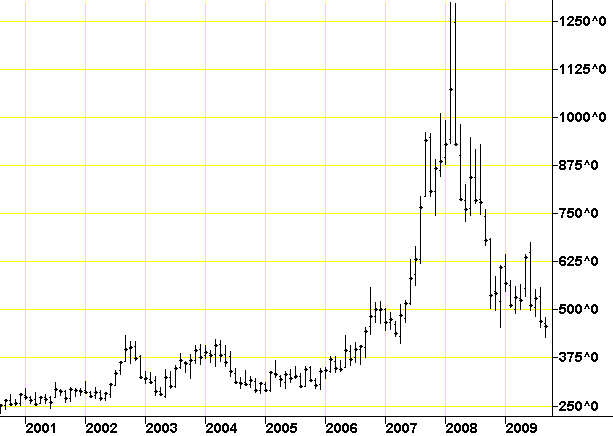 Vetepriserna
Effekterna blev globala, men de fattiga drabbades hårdast.
- De fattigaste använder ofta 50-70 % av inkomsten till mat.
- Om priset på spannmål tre-dubblas så tre-dubblas också livsmedels-kostnaderna, särskilt för fattiga i u-länder.
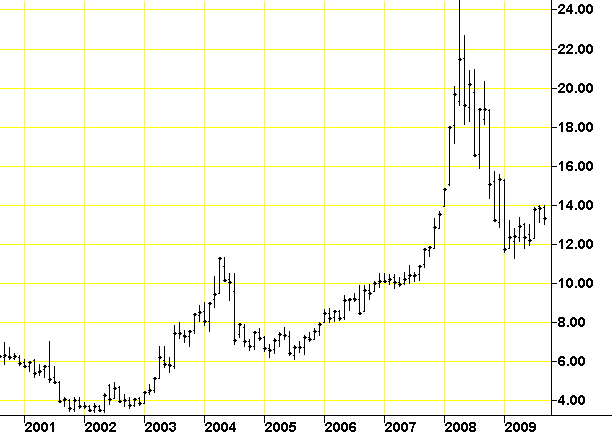 Rispriserna
Den värsta ekonomiska krisen sedan depressionen fick ner priserna igen, men de ligger ändå kvar klart över sina historiska medeltal.
Källa: futures.tradingcharts.com
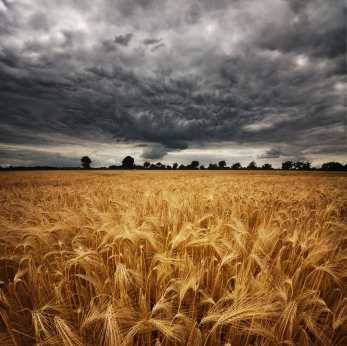 Hur hamnade vi här?
Förr kunde matpriserna nå en topp på grund av någon enstaka händelse, som t.ex. missväxt. Men de återgick vanligen till sina normala värden efter nästa skörd.
Den nuvarande prisstegringen beror på långsiktiga trender som begränsar utbudet och ökar efterfrågan.
Photo Credit: iStockPhoto / Tobias Helbig
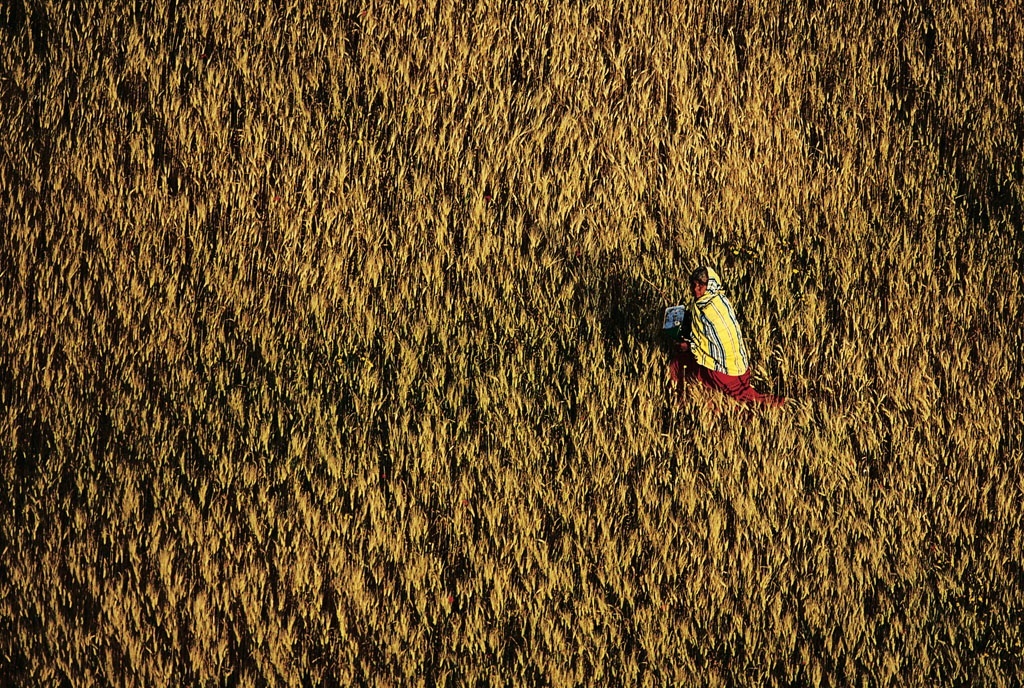 Utbudet begränsas
Det finns inte mycket oanvänd odlingsbar mark kvar – och samtidigt försvinner åkermark till andra användningsområden.
Det går inte att öka bevattningen, eftersom man redan pumpar upp för mycket grundvatten och överutnyttjar floderna.
Skördarnas avkastning ökar långsammare.
Jordarna eroderas och öknarna växer p.g.a. avskogning och för hård betning och plöjning.
Photo Credit: Yann Arthus-Bertrand
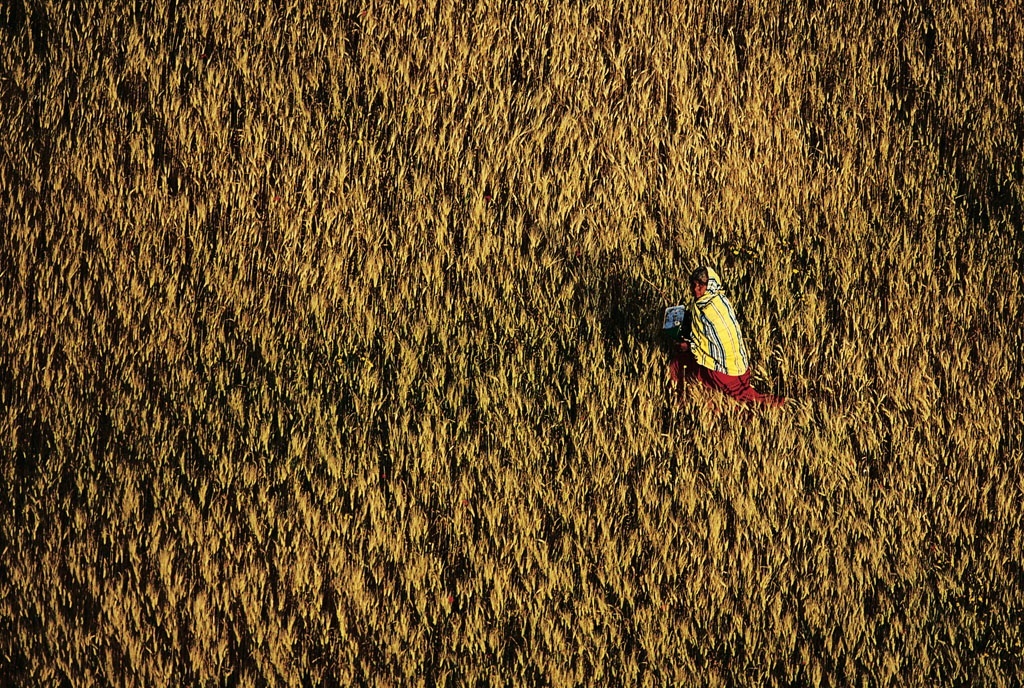 Efterfrågan ökar
Jordens befolkning ökar med 79 miljoner varje år.
Runt 3 miljarder människor försöker klättra uppför näringskedjan och äta mer spannmåls-intensiva köttprodukter.
Livsmedel står numera mot fordonsbränslen: När produktionen av biobränslen ökar måste människorna konkurrera med bilarna om skördarna.
Photo Credit: Yann Arthus-Bertrand
Mat står mot bilbränslen
Omvandling av majs till etanol 1980-2009 i USA
Ökande oljepriser har gjort det lönsamt att omvandla spannmål till bränsle.
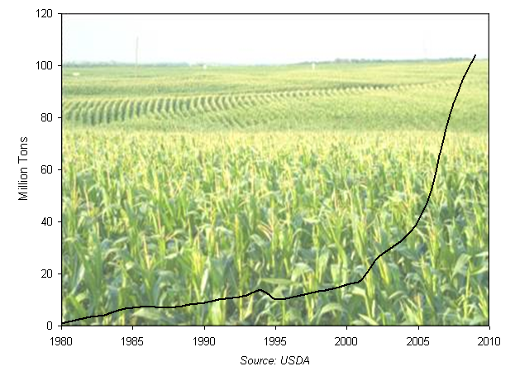 USAs snabba omställ-ning till etanolproduktion gjorde att den globala efterfrågeökningen på spannmål dubblades och världens spannmålspriser steg
Den spannmål som krävs för att tillverka 100 liter etanol skulle kunna livnära en person i ett helt år.
Photo Credit: iStockPhoto / Dave Huss
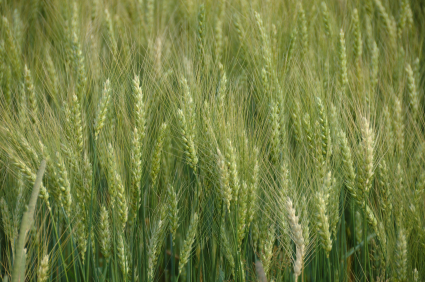 Livsmedelsbristens geopolitik
I slutet av år 2007 drevs priserna upp ytterligare när utbudet på världsmarknaden minskades av att ledande spannmålsexportörer som Vietnam begränsade eller stoppade sin export.
Stigande spannmålspriser orsakade upplopp och oroligheter i dussintals importerande länder.
Detta bidrog till att Haitis regering föll.
Rika länder som är beroende av spannmåls-import började köpa eller arrendera stora land-områden utomlands för att odla mat åt sig själva.
Photo Credit: iStockPhoto / Niko Vujevic
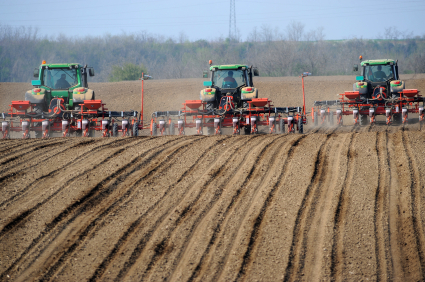 En ny lösning: odla utomlands …
Libyen planerar att odla vete på 100 000 hektar i Ukraina.
Sydkorea har tecknat avtal om att få odla vete på 690 000 hektar i Sudan.
Ett kinesiskt bolag har försäkrat sig om 2,8 miljoner hektar i Demokratiska republiken Kongo för att producera palmolja.
Totalt är ett 50-tal stora avtal till ett värde av 20-30 miljarder dollar klara, eller på gång.
Photo Credit: iStockPhoto / Darko Dozet
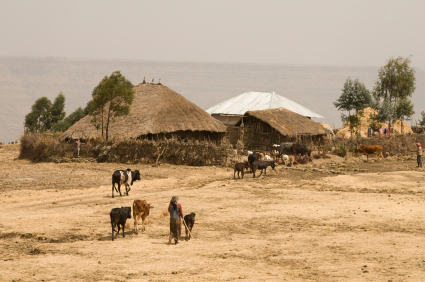 Detta skapar risk för konflikter
Markförvärven sker ofta i fattiga, hungrande länder som Sudan och Etiopien.
Avtalen träffas över huvudet på lokala bönder.
Vissa länder tänker ta in egna lantarbetare vilket kan underblåsa det folkliga motståndet.
Men även dessa försök att trygga matförsörj-ningen kan visa sig värdelösa om världen inte tar tag i de långsiktiga trenderna och de hotande påfrestningarna.
Photo Credit: iStockPhoto / Klaas Lingbeek- van Kranen
Hotande påfrestningar
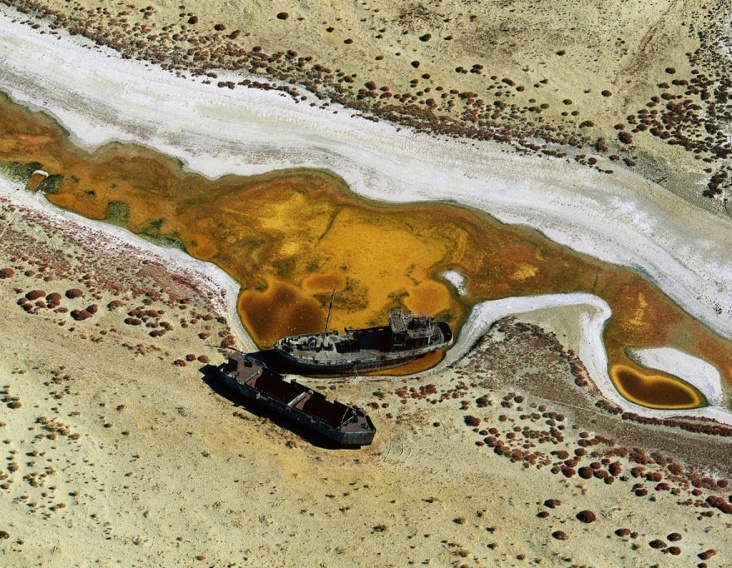 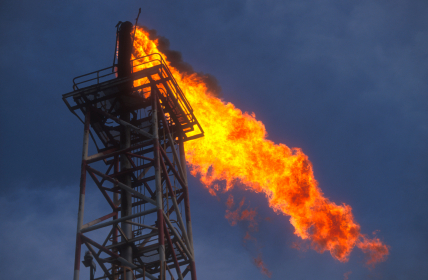 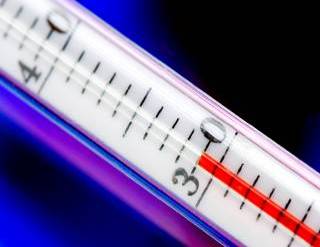 Oljetoppen
Klimatförändringen
Bristen på vatten
…förebådar att livsmedelsproduktionen begränsas ytterligare, priserna stiger och den politiska oron ökar, ifall vi inte klarar att hantera dessa påfrestningar.
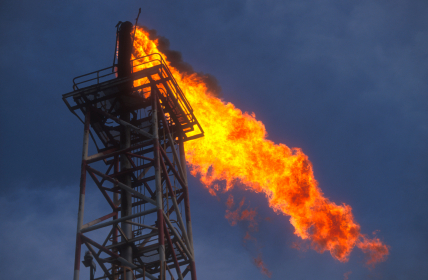 Oljetoppen
De 20 största oljefälten upptäcktes mellan år 1917 och 1979.
Sedan 1981 har gapet mellan olje-utvinningen och de nya upptäckterna blivit större och större.
Största delen av den lätt åtkomliga oljan är redan uppumpad.
När oljeproduktionen minskar måste länderna konkurrera om ett minskande utbud av olja. Det blir mycket svårare att öka en energislukande jordbruksproduktion när oljepriset stiger och utbudet minskar.
Photo Credit: iStockPhoto / Brasil2
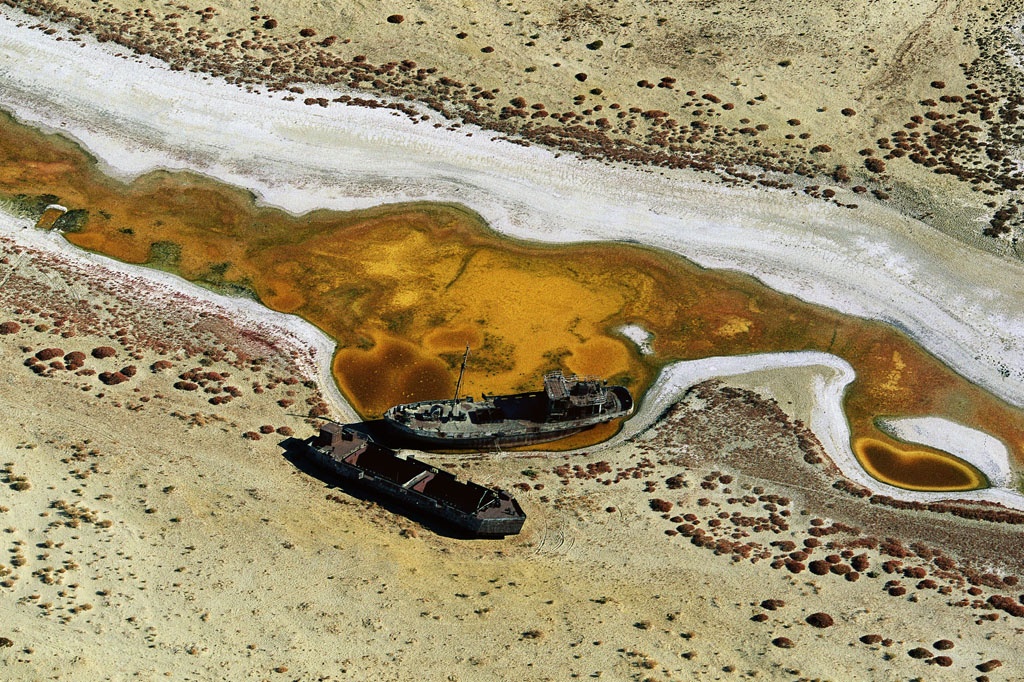 Bristen på vatten
Förbrukningen tredubblades år 1950 – 2000.
70 % av allt sötvatten används till bevattning.
Överanvändning leder till att sjöar försvinner och att floder inte når fram till havet.
När akvifärer töms sjunker grundvattnet och brunnarna sinar.
175 miljoner indier och 130 miljoner kineser lever av spannmål som produceras genom att man pumpar upp för mycket grundvatten.
Eftersom man nu pumpar upp alltför mycket grundvatten i många länder samtidigt, skulle utplåningen av grundvattendepåerna (och de minskande skördarna) kunna uppträda vid ungefär samma tidpunkt överallt och skapa en matbrist som kan bli omöjlig att hantera.
Photo Credit: Yann Arthus-Bertrand
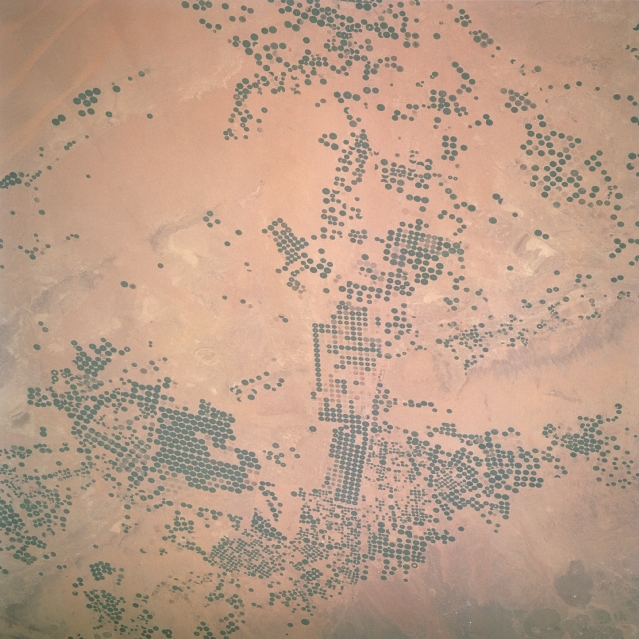 Ett skakande fall: Saudiarabien
Saudiarabien har kraftigt subventionerat veteproduktionen och därigenom varit självförsörjande i mer än 20 år.
Med oljeborrningstekniker kunde man bevattna öknen från en akvifär som inte fylls på.
År 2008 meddelade man att akvifären var nästan tömd och att veteproduktionen måste fasas ut helt senast år 2016.
Saudiarabien kommer att tvingas importera all spannmål till sin befolkning på 30 miljoner.
Saudiarabien är det första landet som officiellt meddelat att överpumpningen kommer att krympa spannmålsskörden.
Photo Credit: NASA
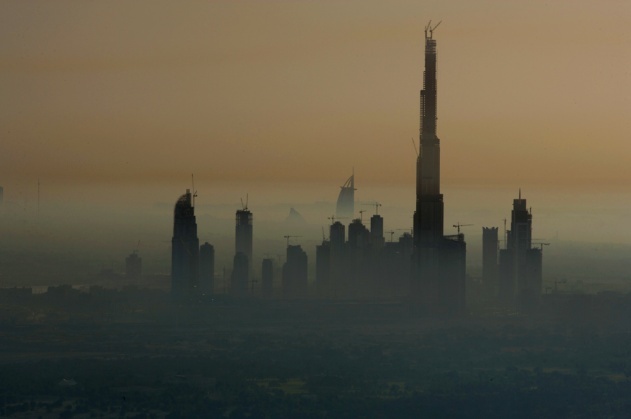 Klimatförändringen
Sedan industrialiseringens början har koldioxid-halten i atmosfären ökat från 277 ppm (miljon-delar) till 389 ppm.
År 2008 låg koldioxidutsläppen från de fossila bränslena på 7,9 miljarder ton kol.
Utsläppen från avskogning var 1,5 miljarder ton kol.
Transporterna och elproduktionen är de största källorna till koldioxidutsläpp, och värst är kolkraftverken, alla kategorier.
Ju mer koldioxid i atmosfären, desto högre global temperatur.
Photo Credit: Yann Arthus-Bertrand
Global medeltemperatur och atmosfärens koldioxidhalter 1880-2008
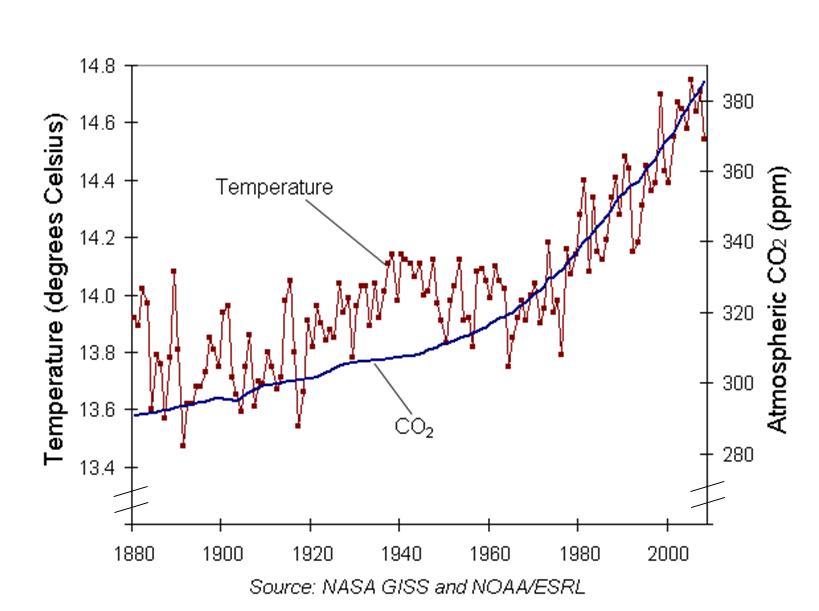 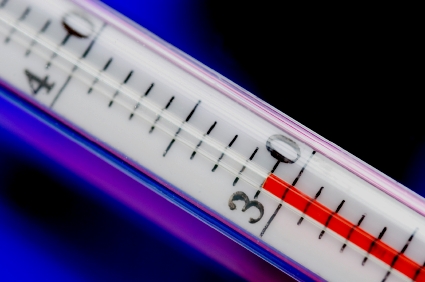 Klimatförändringen
Jordens medeltemperatur har ökat  0,6 grader sedan år 1970.
Högre temperaturer skapar starkare stormar och förvärrar värmeböljor som orsakar missväxt.
IPCC förutsäger att jordens medeltemperatur kommer att stiga med mellan 1,1 och 6,4 grader detta sekel.
Men den nuvarande trenden är värre än dessa förutsägelser.
För varje grad som temperaturen ökar över den normala under växtperioden sjunker avkastningen med 10 % för vete, ris och majs.
Photo Credit: iStockPhoto / dra_schwartz
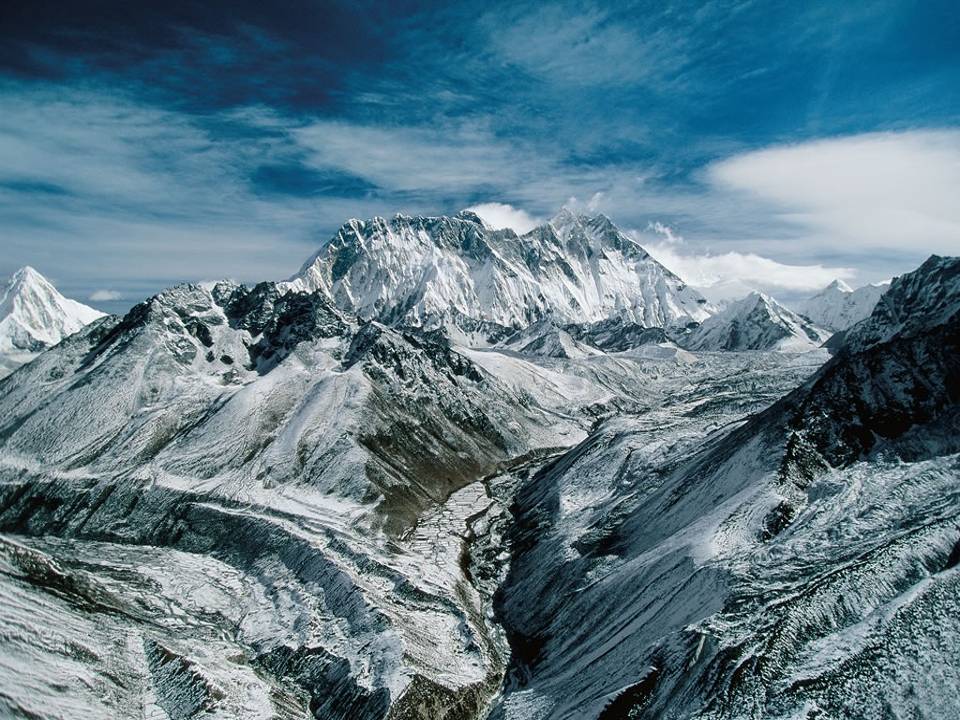 Smältande is
Himlens reservoarer försvinner:
Bergsglaciärerna i hela världen smälter bort snabbt.
Himalayas glaciärer förser Asiens stora floder med vatten under den torra årstiden, vilket är livsviktigt för jordbruket.
Om dessa glaciärer fortsätter att smälta i dagens takt kan floder som Gula floden, Chang Jiang, Ganges och Indus torka ut under torrperioden och vete- och risskördarna  minska drastiskt.
Photo Credit: Yann Arthus-Bertrand
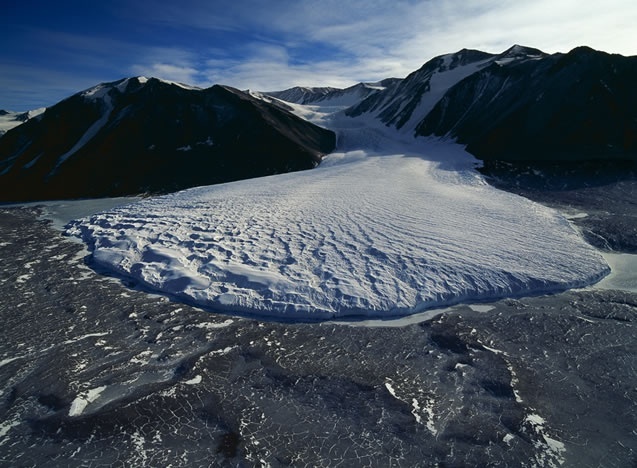 Smältande is
Haven stiger:
Landisarna på Grönland och Västantarktis smälter i en allt snabbare takt.
Tillsammans innehåller de tillräckligt mycket vatten för att höja haven med 12 meter.
En 10-meters havshöjning skulle översvämma kustområden där mer än 600 miljoner människor idag har sina hem.
Risken är stor att klimatförändringen kan växa bortom all kontroll. Det kan bli omöjligt att stoppa trender som stigande temperaturer, isavsmältning och havshöjning, vilket skulle hota livsmedelsförsörjningen och skapa gigantiska flyktingströmmar.
Photo Credit: Yann Arthus-Bertrand
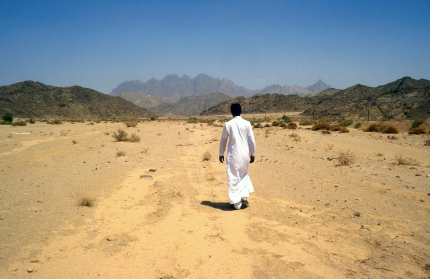 Är maten den svaga länken?
Livsmedelsbrist har orsakat att många civilisa-tioner, som t.ex majakulturen, gått under.
Skulle maten kunna vara den svaga länken även för dagens högt utvecklade samhällen?
Vi har inte lyckats vända de trender som under-minerar livsmedelstryggheten. I stället har vi lagt till nya påfrestningar.
När problemen ökar kan trycket på allt fler regeringar bli så hårt att vissa länder faller sönder.
Photo Credit: iStockPhoto / Steven Allan
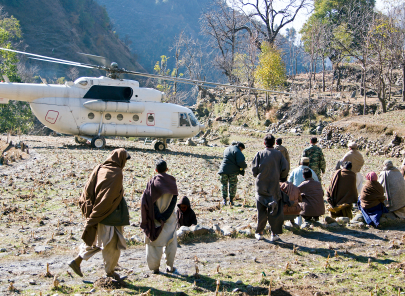 Sönderfallande stater
En stat kollapsar om dess regering tappar kontrollen över sitt territorium och inte längre kan garantera invånarnas trygghet.
Snabbt växande befolkning, ökande hunger och fattigdom, utarmning av resurserna och politisk oro pressar efterhand allt fler stater (som Afghanistan, Haiti och Sudan) mot sammanbrott - och detta minskar stabiliteten i hela världen.
Hur många sönderfallande stater klarar världen innan den globala civilisationen börjar upplösas?
Photo Credit: iStockPhoto / William Walsh
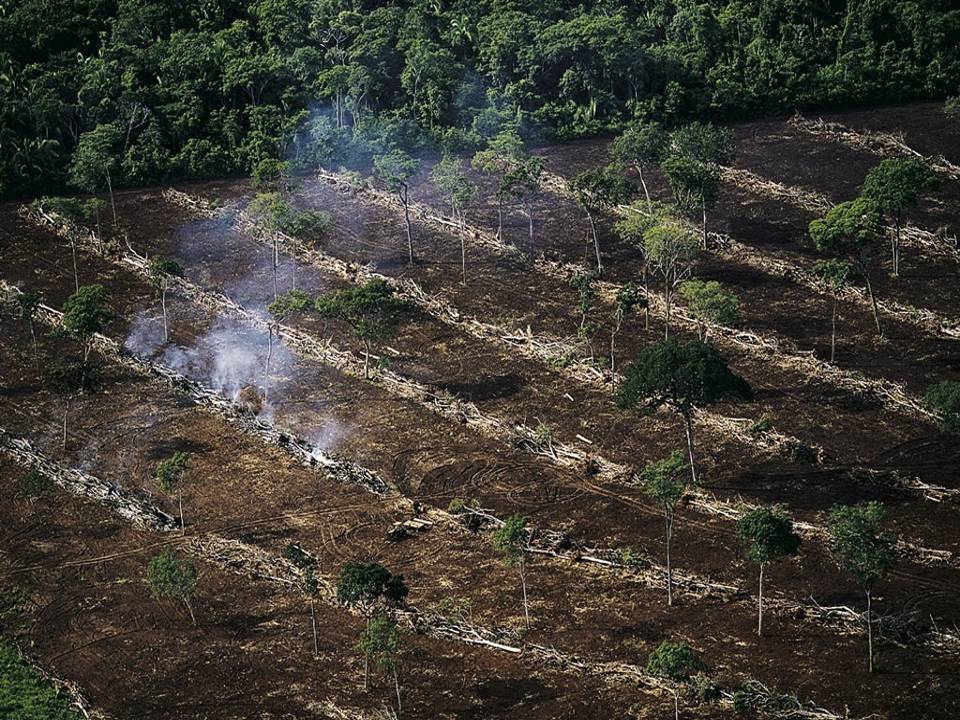 Omslagspunkter
Hinner vi hejda de bräckliga staternas sönderfall och öka livsmedelstryggheten tillräckligt fort, så att global politisk instabilitet kan undvikas?
Hinner vi stoppa avskogningen, innan Amazonas regnskog torkar ut och brinner upp?
Hinner vi stänga kolkraftverken tillräckligt snabbt för att undvika att landisarna på Grönland och Västantarktis smälter bortom återvändo?
Hinner vi skära ner koldioxidutsläppen fort nog för att undvika att temperaturen stiger okontrollerbart?
Business- as-usual fungerar inte – det är hög tid för Plan B.
Photo Credit: Yann Arthus-Bertrand
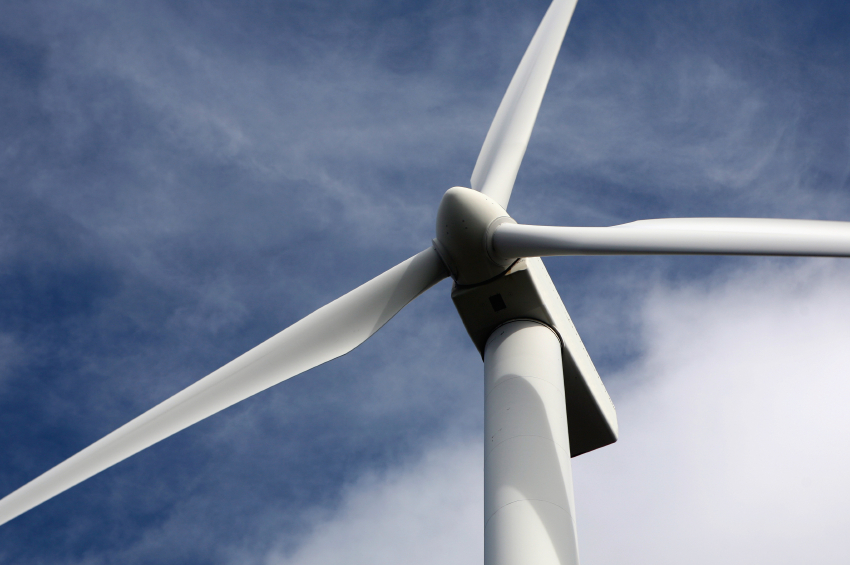 Plan B har fyra mål
Stabilisera folkmängden.
Utrota fattigdomen.
Återställa jordens ekologiska system, som ju är ekonomins bas.
Stabilisera klimatet.
Photo Credit: iStockPhoto / Joe Gough
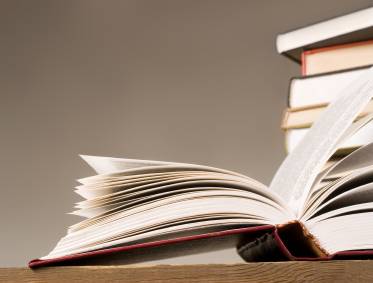 Stabilisera folkmängden och utrota fattigdomen
Allmän grundläggande utbildning
Avskaffande av analfabetism bland vuxna
Skollunchprogram i de 44 fattigaste länderna
Mödra- och barnavårdsinsatser i de 44 fattigaste länderna
Reproduktiv hälsa och familjeplanering
Allmän grundläggande hälsovård
Årliga tilläggsanslag, totalt: 77 miljarder dollar
Photo Credit: iStockPhoto / Wallenrock
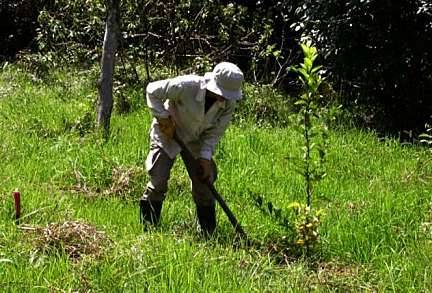 Återställa jorden
Återställa jordens ekologiska system, som ju är ekonomins bas.
Plantera träd och återställa skogar
Bevara och bygga upp jordar
Skydda den biologiska mångfalden
Återställa fiskbestånden
Stabilisera grundvattnen
Plantera träd för att binda koldioxid
Årliga tilläggsanslag, totalt: 110 miljarder dollar
Photo Credit:: Fundacion Zoobreviven
Plan B-budgeten
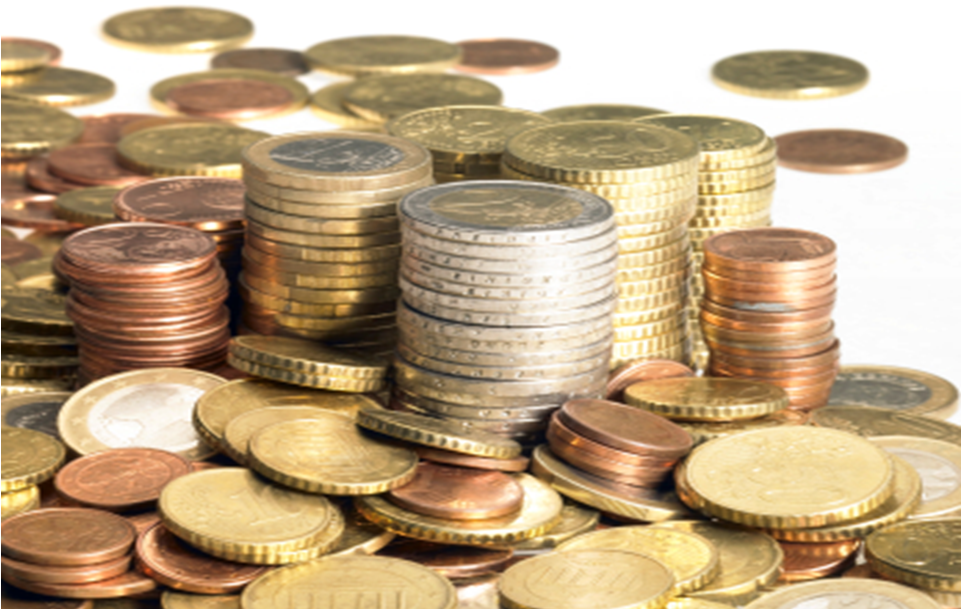 Årliga tilläggsanslag som behövs (miljarder dollar)
Grundläggande sociala mål	77
Återställande av jorden	110
Total Plan B-budget	187
Som jämförelse:	detta är en åttondel av 	världens årliga militärutgifter...
Photo Credit: iStockPhoto / Achim Prill
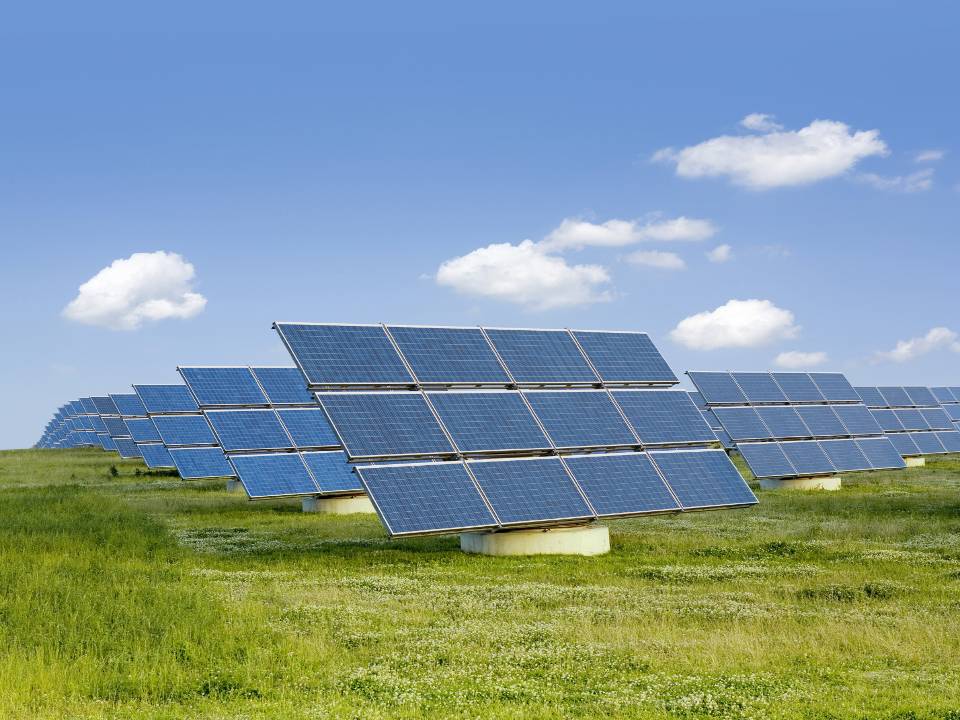 Stabilisera klimatet
Skär ner de globala nettoutsläppen av koldioxid med 80 % före år 2020.
Tre komponenter:
Byt ut fossila bränslen mot förnybara.
Stoppa avskogningen och plantera träd för att binda koldioxid.
Förbättra energieffektiviteten och strukturera om transportsystemen.
… 	så att vi hindrar att den globala koldioxidhalten 		överstiger 400 ppm och på så sätt minimerar den 	kommande temperaturhöjningen.
Photo Credit: iStockPhoto / Grafissimo
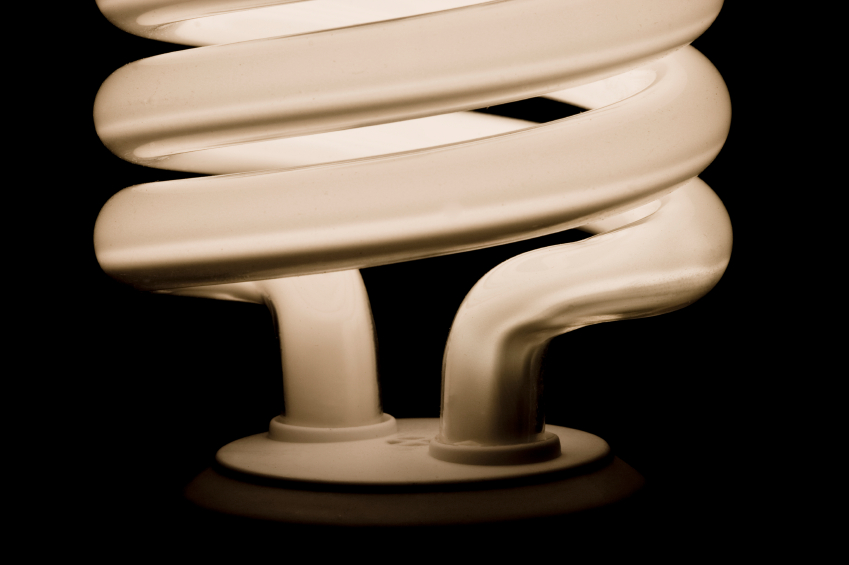 Förbättra energieffektiviteten
Byggnader 
Bättre isolering och mer effektiva apparater kan skära ner energibehovet med 20-50 %.
Belysning 
En världsomfattande övergång till högeffektiva lågenergilampor skulle skära ner energi-förbrukningen med 12 % vilket motsvarar 705 av världens  2670 kolkraftverk.
Apparater och vitvaror 
Japans Top Runner Program använder dagens bästa teknik som minimikrav på morgondagens produkter, vilket ger en enorm energibesparing.
Photo Credit: iStockPhoto / James Jones
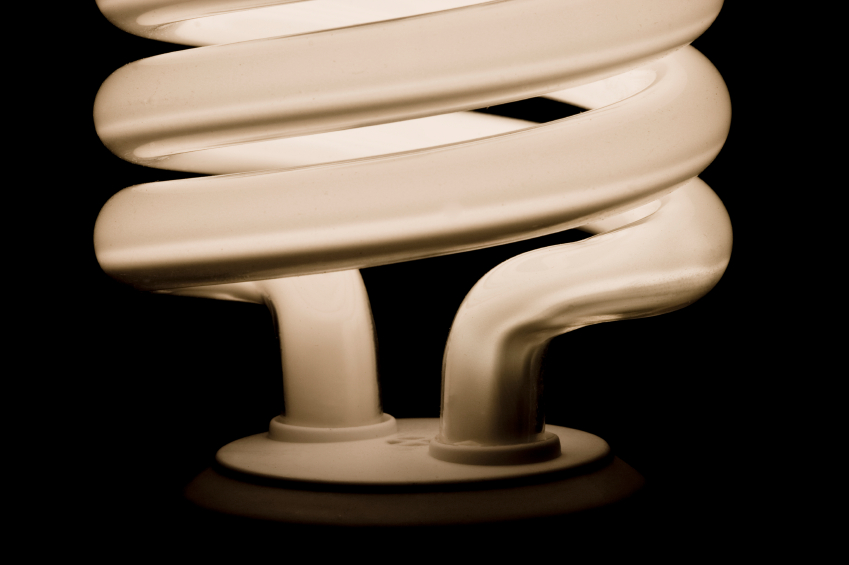 Förbättra energieffektiviteten
Industrin 
Det finns stora möjligheter att minska energi-behovet för de värsta utsläpparna av koldioxid inom industrin (kemi, petrokemi, stål och cement).
Transporter 
En omläggning av transportsystemet mot mera järnväg, spårväg och snabba busslinjer skulle spara energi och samtidigt göra trafiken säkrare för cyklister och fotgängare.
Övergång från olja till el ger stora energivinster.
Photo Credit: iStockPhoto / James Jones
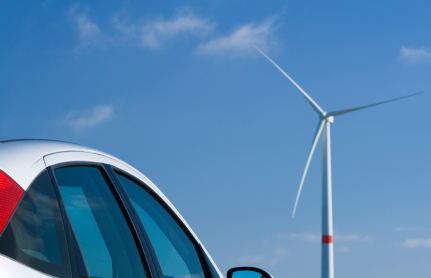 En ny struktur på bilmarknaden
Laddhybrider är elhybridbilar med batterier som kan laddas från det vanliga elnätet. Om de laddas med utsläppsfri el från vind- och solenergi kan pendling och korta bilresor göras utan koldioxidutsläpp.
Om man kombinerar laddhybrider med kraftigt utbyggd vindkraft kan batterierna laddas på natten till mycket låg kostnad.
Photo Credit: iStockPhoto / mm88
Energieffektiviseringen i Plan B
Förbättrad isolering 
i byggnader (7 EJ)
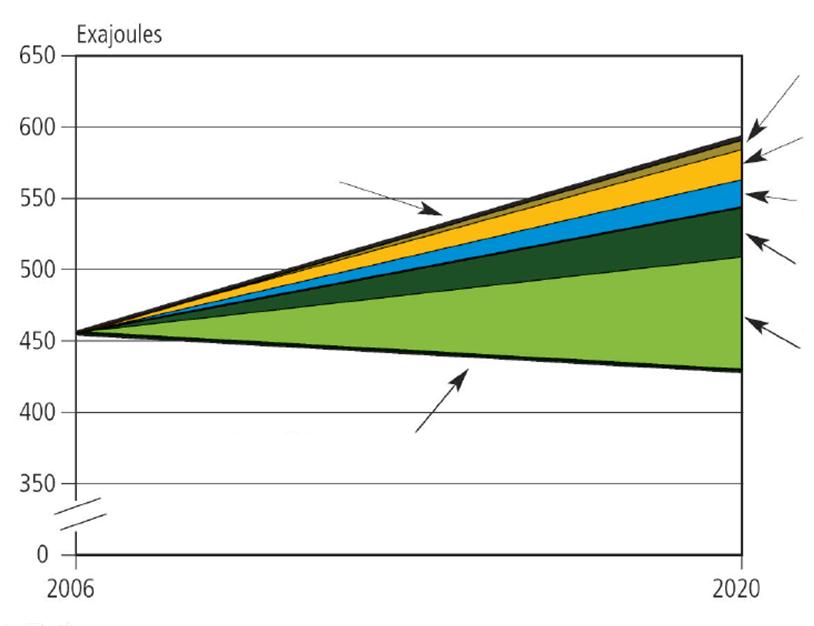 Effektivare belysning (20 EJ)
Förväntad efterfrågan enligt IEA
Höjd effektivitet hos apparater (20 EJ)
Höjd effektivitet i industrin (31 EJ)
Omstrukturering av transporterna (79 EJ)
Efterfrågan efter energieffektivisering enligt Plan B
Källa: EPI och IEA
1 Exajoule =1000 000 000 000 000 000 joule = 1 triljon joule
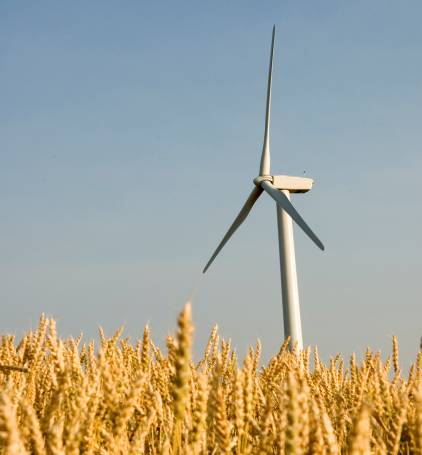 Byt ut fossila bränslen mot förnybara
Vind
Sol
Geotermisk energi
Andra: småskalig vattenkraft, våg- och tidvattenkraft, biomassa
Photo Credit: iStockPhoto / Gary Milner
Vindkraft
Hörnsten i Plan B.
Installerad vindkraftskapacitet i världen, 1980-2008
Förekommer rikligt: Norddakota, Kansas och Texas skulle ensamma klara hela USAs energibehov.
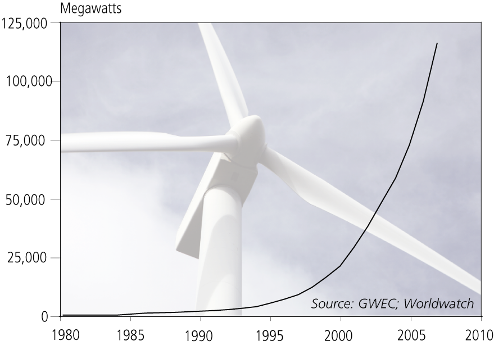 Finns i varje land.
Allt billigare.
Plan B-målet är att världen år 2020 ska ha 3 miljoner MW i installerad kapacitet.
Då behövs 1,5 miljoner turbiner på 2 MW vardera före år 2020.
Photo Credit: iStockPhoto / Joe Gough
Solkraft
Världens samlade produktion av solceller 1975-2008
Dagens tekniker inne-fattar solceller, solvärme-kraftverk samt solfångare för värme och varmvatten.
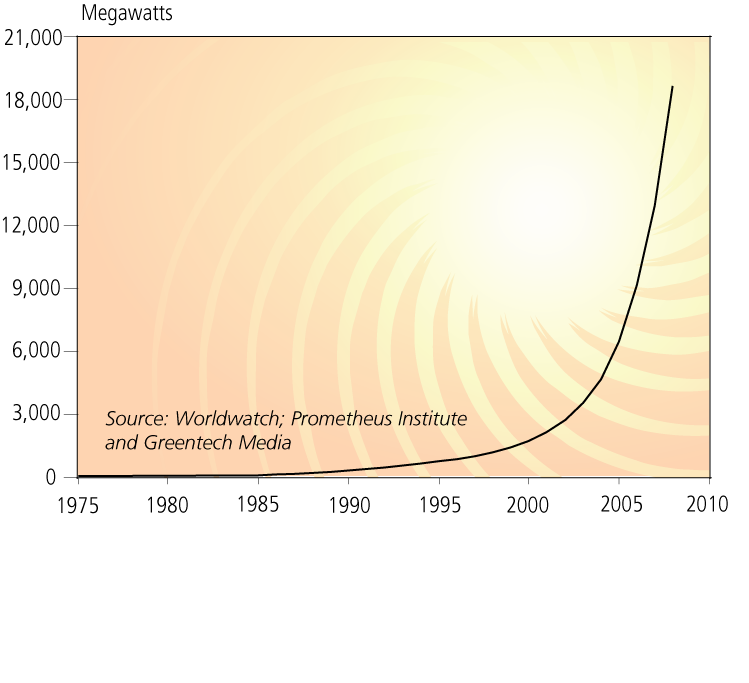 Den solenergi som träffar jorden på bara 1 timme motsvarar det globala energibehovet för ett helt år.
Plan B-målet är att den installerade kapaciteten för solenergi (värme och el) ska överstiga 1 miljon MW år 2020.
Photo Credit: iStockPhoto / Ekaterina Romanova
Geotermisk energi
Värmen i jordskorpans översta 10 km innehåller50 000 gånger så mycket energi som de totala globala reserverna av olja och gas.
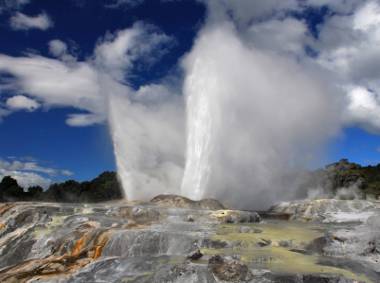 Plan B-målet är att öka den geotermiska värme-produktionen 5 gånger till 500 000 MW värme och den geotermiska elproduktionen 20 gånger till 200 000 MW till år 2020.
Photo Credit: iStockPhoto / Xiaofeng Luo
Världens fördelade elproduktion år 2008 jämfört med Plan B ekonomins 2020
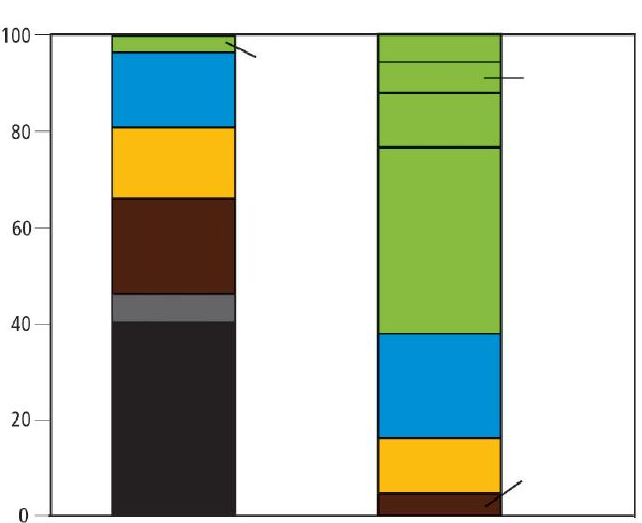 Procent
Förnybar utom
    vattenkraft
4,1
Biomassa 5,6
Vattenkraft17,5
Geotermisk
 6,3
Sol
13,5
Kärnkraft
   13,7
Vind
37,7
Fossilgas
  19,1
Olja 5,2
Vattenkraft20,8
Kol
40,3
Kärnkraft
 11,4
Fossilgas
 4,8
2008
2020
Källa: EPI och IEA
Stoppa nettoavskogningen och plantera träd
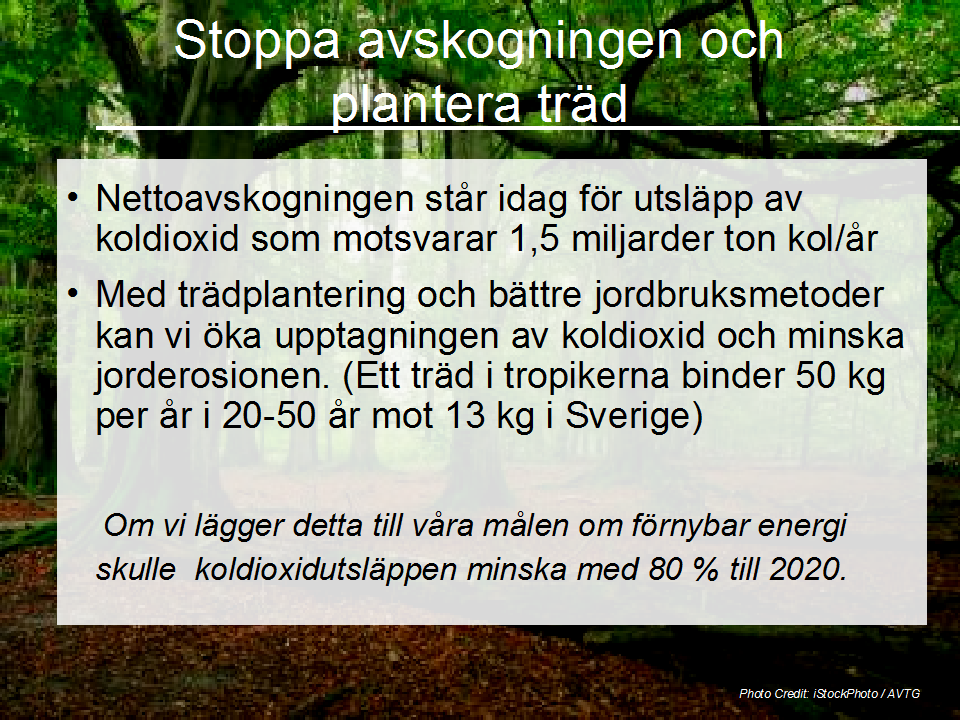 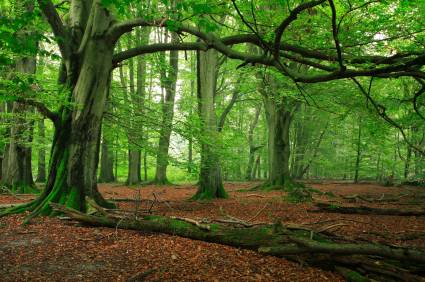 Om nettoavskogningen kan stoppas till år 2020 kommer de årliga koldioxidutsläppen att minska med 1,5 miljarder ton kol.
Om vi planterar träd och inför mer skonsam jordbearbetning och markanvändning kan vi både stabilisera jordarna och binda kol.
Om vi kombinerar dessa metoder med våra mål för den förnybara energiproduktionen kan vi minska netto-utsläppen av koldioxid med 80 % till år 2020.
Photo Credit: iStockPhoto / AVTG
Plan B-målen för minskning av koldioxidutsläppen till år 2020
(Miljoner ton kol)
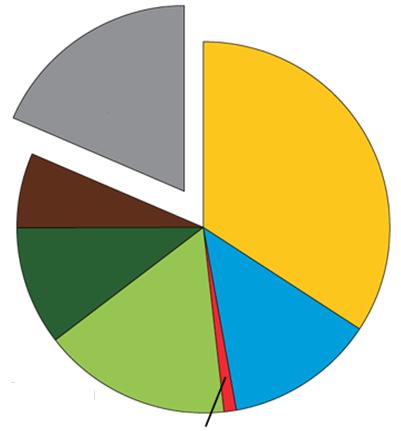 Återstående utsläpp
1680
Förnybar energi i stället 
för fossila bränslen vid 
produktion av el 
och värme
Jordbruk för att binda kol
600
3210
Trädplantering för att binda koldioxid
860
1500
1400
Omstrukturering     
av transportsystemet
Slut på avskogningen
Minskad kol- och 
oljeanvändning i industrin (100)
Utgångsvärdet för utsläppen: 9350 miljoner ton kol (år 2006)
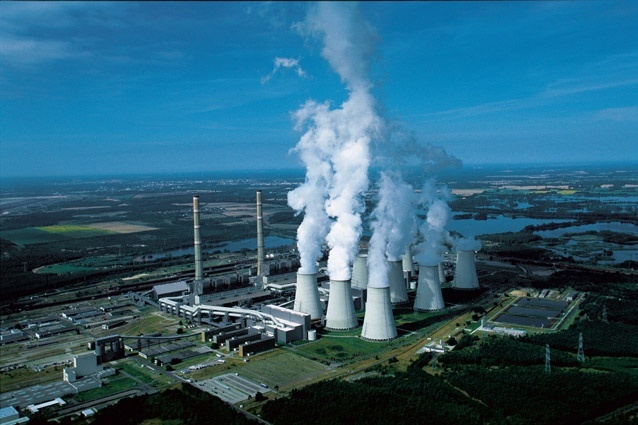 Gör koldioxidutsläppen dyrare
Problem: Priset på fossila bränslen uttrycker inte vad de egentligen kostar. Kostnaden för klimatförändringen ingår till exempel inte.Marknaden talar inte ekologisk sanning.
Lösning: Skatteväxling!
Plan B föreslår sänkta inkomstskatter och en samtidig skattehöjning på koldioxidutsläpp med 20 dollar per ton varje år, så att skatten blir 200 dollar per ton år 2020.
Photo Credit: Yann Arthus-Bertrand
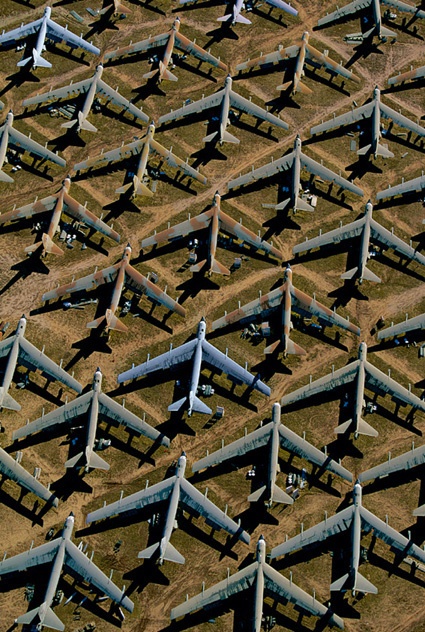 Snabbast tänkbara mobilisering
På bara några få månader lyckades USA mobilisera och totalt strukturera om sin eko-nomi, när landet gav sig in i andra världskriget.
Att rädda civilisationen kommer att kräva en lika brådskande insats, men i mycket större skala.
Vi har den teknik som behövs för att genomföra Plan B – nu behövs bara den politiska viljan.
Photo Credit: Yann Arthus-Bertrand
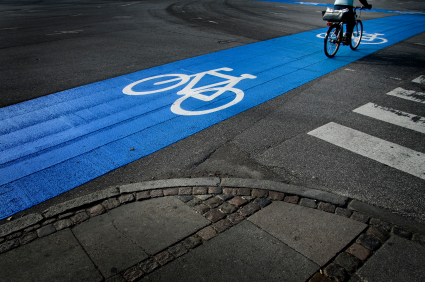 Hoppfulla exempel
Länder och städer runt om i världen visar vad som redan idag kan göras:
I Köpenhamn cyklar 36 % av de arbetande till jobbet.
Iran skar ner sin befolkningstillväxt från 4,2 % år 1980 till 1,3 % år 2006 med hjälp av utbildning, hälsovård och familjeplanering.
Kina har 27 miljoner solfångare på taken. Den energi som tillgodogörs motsvarar energin från 49 kolkraftverk.
Japans höghastighetståg transporterar hundratusentals passagerare varje dag med förseningar som mäts i sekunder.
Photo Credit: iStockPhoto / Sander Nagel
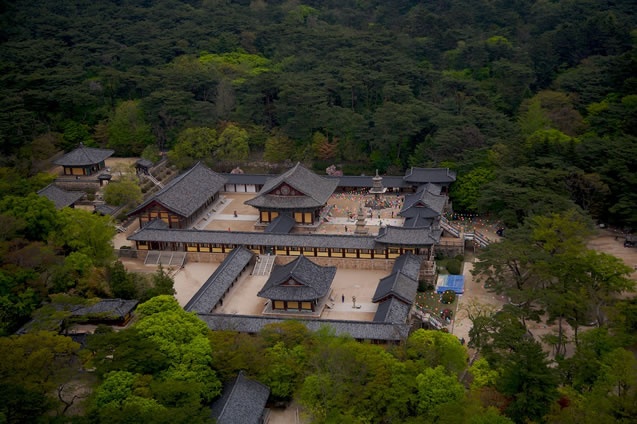 Hoppfulla exempel
Sydkorea, som efter koreakriget var helt skoglöst, har återskapat skogar på 65 % av landets areal.
På Filippinerna får 19 miljoner människor sin el från geotermiska kraftverk.
USA minskade jorderosionen med 40 % på 25 år genom att lägga igen åkrar och införa varsammare jordbearbet-ning. Samtidigt ökade spannmålsskörden med 20 %.
Tyskland minskade de årliga utsläppen av koldioxid med 20 miljoner ton och skapade 250 000 jobb med hjälp av en systematisk skatteväxling från arbete till energi, som genomfördes under åren 1999 till 2003.
Danmark får mer än 20 % av sin el från vind och siktar på 50 %.
Planer på mer än 100 kolkraftverk i USA har lagts på hyllan sedan år 2001.
Photo Credit: Yann Arthus-Bertrand
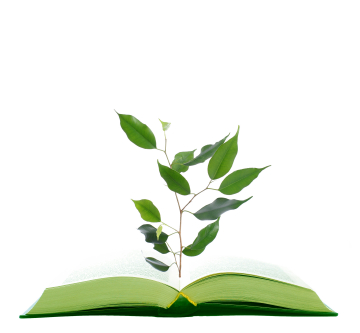 Låt oss komma igång
Att rädda civilisationen är ingen soffliggarsport.
		                				 Lester R. Brown
Vad du kan göra
Lär dig mer om dessa frågor och hjälp andra att också göra det.
Hjälp till att sprida informationen: skriv till makthavarna, skicka insändare till tidningar, använd internet.
Engagera dig politiskt: låt de folkvalda veta vad som är viktigast.
Ta tag i en fråga som intresserar dig, som till exempel att stänga Vattenfalls kolkraftverk, införa skatteväxling, eller motarbeta biobränslen som höjer livsmedelspriserna.
Photo Credit: iStockPhoto / Alexandr Denisenko
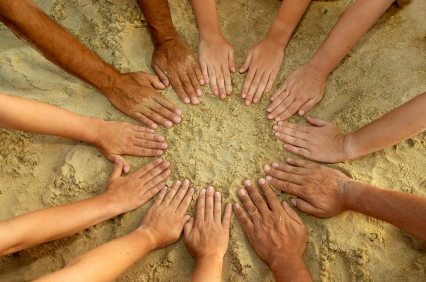 Valet är vårt
Skall vi fortsätta med ”business-as-usual”, d.v.s. med en ekonomi som förstör naturens ekosystem tills vi utplånar oss själva?
Eller...
skall vi använda Plan B och bli den generation som lägger om riktningen och ser till att hållbara framsteg räddar civilisationen?
Valet är vårt, men det kommer att vara avgörande för livet på jorden i all framtid.
Photo Credit: iStockPhoto / kycstudio
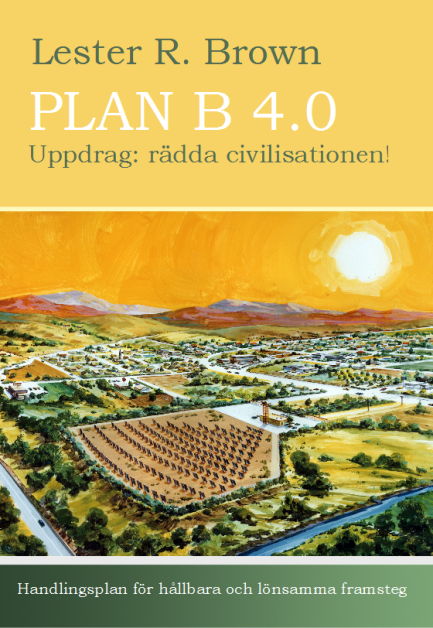 Svenska översättningar av Plan B 2 – 4  kan laddas ner fritt från vår webbplats www.svenskaplanb.se
Alla böcker och rapporter från Earth Policy Institute kan nedladdas fritt från www.earthpolicy.org
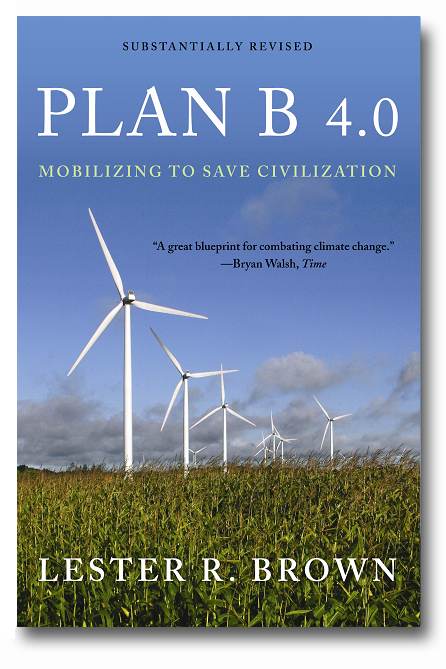 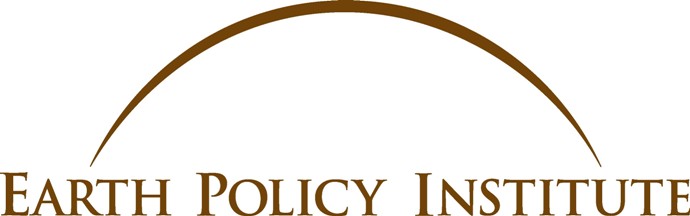 Presentationen översatt av Lars Almström